Thứ tư ngày 24 tháng 2 năm 2021
Tiếng Việt
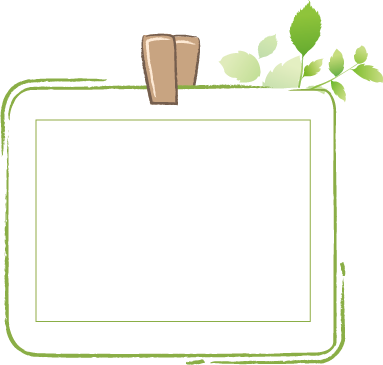 Khởi động
oe
oa
hoa hoè
sức khoẻ
vàng choé
chìa khoá
Thứ tư ngày 16 tháng 2 năm 2022
Tiếng Việt
Bài 114: uê, ươ
u
ê
ơ
u
u
ê
u
ơ
uê
ê
u
ơ
uơ
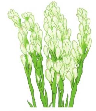 huệ
uệ
h
hoa huệ
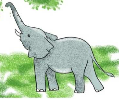 huơ
uơ
h
huơ vòi
uê
uơ
huệ
huơ
Tìm từ có tiếng chứa vần uê, ươ
hoa huệ
huơ vòi
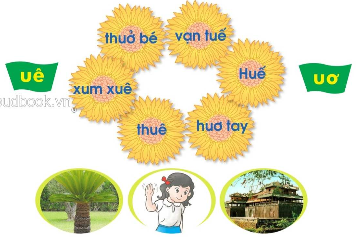 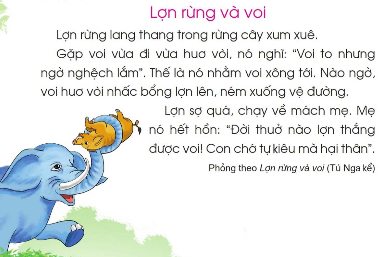 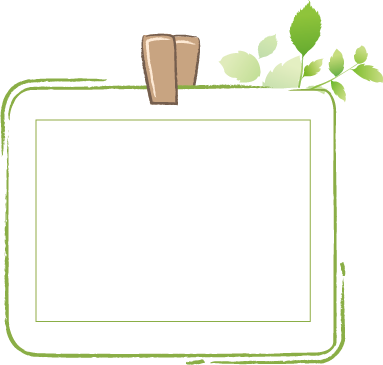 Luyện đọc từ khó
xum xuê
ngờ nghệch
lang thang
nhấc bổng
nhằm voi xông tới
ném xuống vệ đường
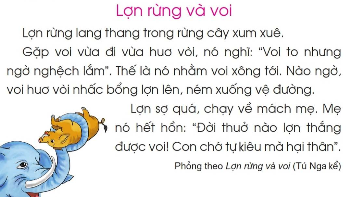 1
3
2
5
4
7
6
8
9
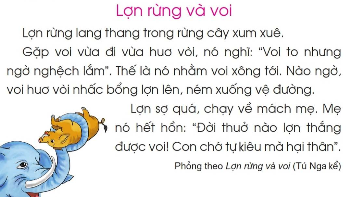 Ghép đúng
1, chớ tự kiêu mà hại thân.
a) Lợn rừng con nghĩ là
b) Lợn rừng mẹ bảo con
2, mình thắng được voi.
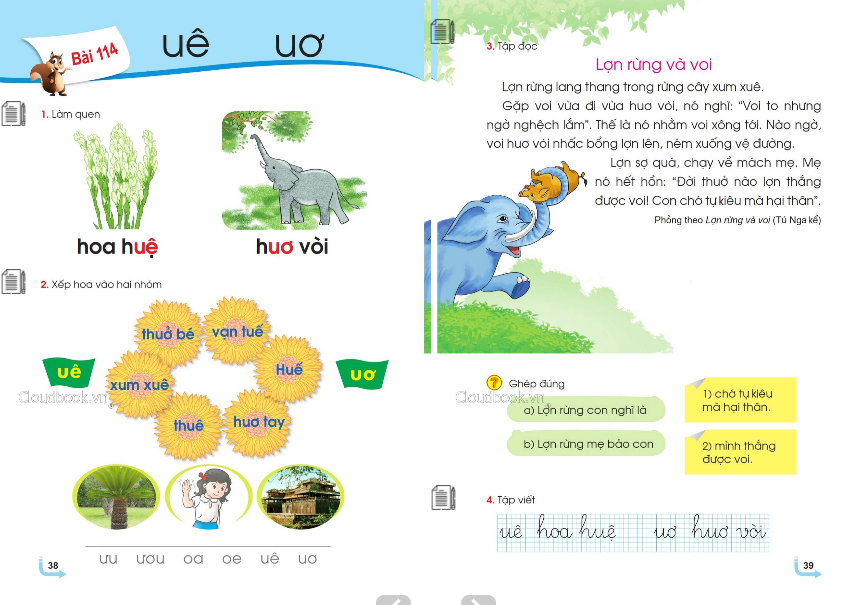 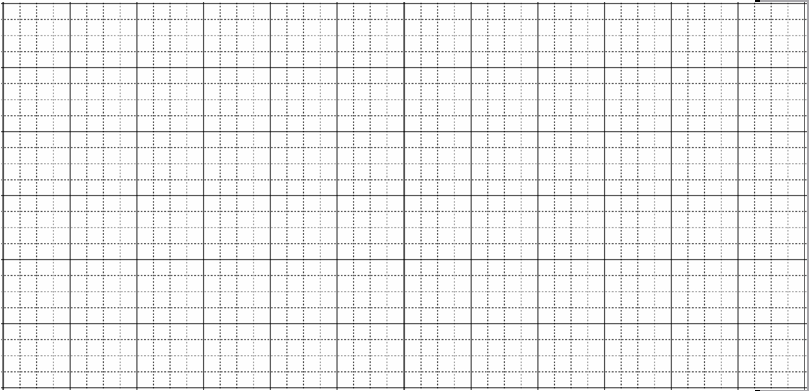 hΞ
ĎĹ
huϚ
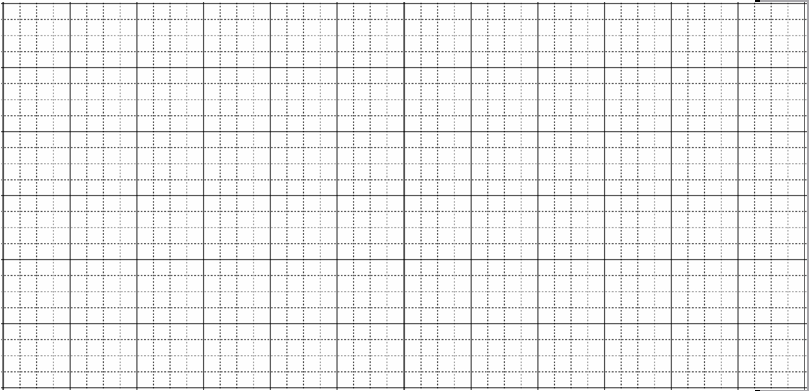 Ďơ
vΡ
huơ
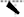 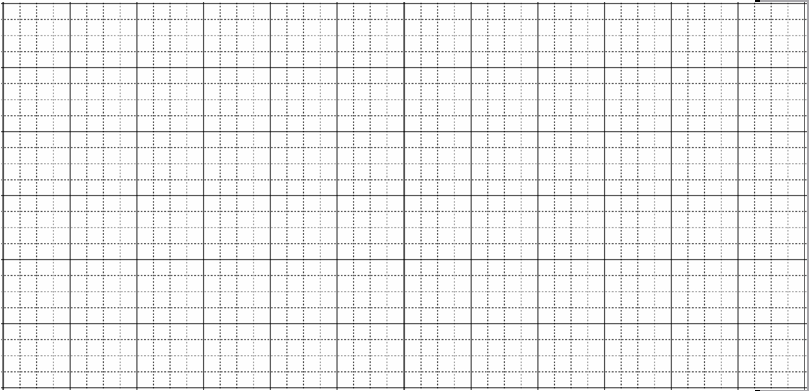 ĎĹ
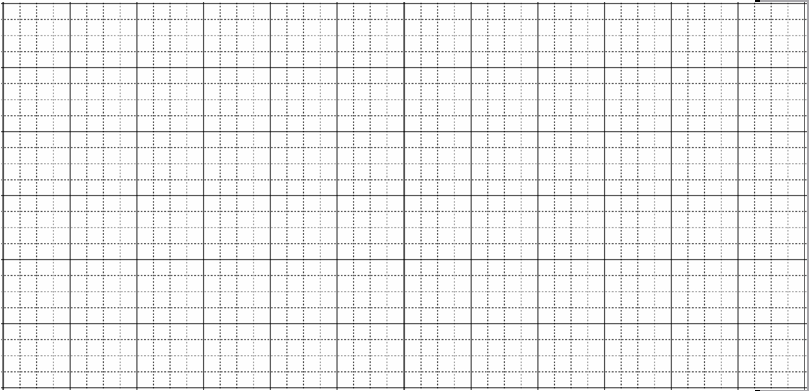 hΞ
huϚ
Ďơ
huơ
vā